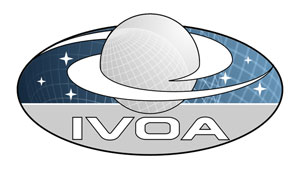 Obscore DM v 1.1
Mireille Louys, Doug Tody, Patrick Dowler, Daniel Durand, Laurent Michel, François Bonnarel, Alberto Micol 
and the IVOA DataModel working group 
Sydney Interop Meeting,
 Oct  2015
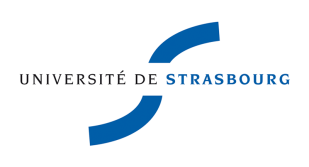 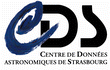 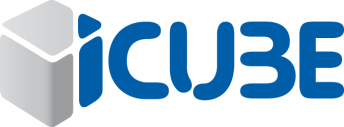 Points for the current update
Dimensions of the axes along which data are spanned 
s_dim1 	Spatial 	
s_dim2
em_dim	Spectral 
t_dim	Temporal
pol_dim	Polarization 
Wording for these quantities: samples , elements , bins, ? 
How to accomodate dimensions for an event list : 
number of events?
Previous intermediate version had Utypes strings fixed
More use-cases asked in Sesto (1)
Appendix A. in the ObsCore specification
Use case 3.10 
Show me a list of all data, For  a selected list of SDSS objects  that satisfies:
DataType=Cube with 3 dimensions	dataproduct_type = cube  
Axes includes WAVE			em_ucd=em.wl
Axes includes more than 200 pixels along each spatial axis 
	s_dim1 and s_dim2 > 200
Spatial resolution better than 2 arcsec	s_resolution <2
More use-cases asked in Sesto (2)
Use case 4.3
Show me a list of all data matching a particular event (e.g. gamma ray burst) in time interval and space:
DataType=time series
RA includes 16.00 hours
DEC includes +41.00
Time start > MJD 54221  and Time stop < MJD 55800
Number of time slots > 1000
SELECT  TOP 100  ivoa.ObsCore.access_url,ivoa.ObsCore.obs_id FROM ivoa.ObsCore WHERE
(CONTAINS(POINT('ICRS', ivoa.ObsCore.s_ra, ivoa.ObsCore.s_dec), CIRCLE('ICRS', 10.684667, +41.268750, 0.016666666666666666)) = 1) AND ivoa.ObsCore.dataproduct_type = 'timeseries' AND ivoa.ObsCore.t_resolution > 60 AND ivoa.ObsCore.t_min > 54221 AND ivoa.ObsCore.t_max < 55800 AND t_dim > 1000
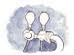 Tested in 
TapHandle on 
ObsTAP services
Event list use-cases
Show me a list of all event lists observed in the XMM data collection within the region covered by a particular image of GALEX data collection.

DataType = event list
Region contains polygon P1 extracted from the foot print of a particular GALEX image
Data collection= XMM
Instrument name=EPN
SELECT xmm.access_url,xmm.obs_id
FROM ivoa.ObsCore AS xmm
JOIN ivoa.ObsCore as galex
ON (CONTAINS(REGION(galex.s_region), REGION(xmm.s_region)) = 1)
WHERE  xmm.dataproduct_type = 'eventlist'    
   AND galex.facility_name = ‘GALEX’
   AND galex.dataproduct_type = 'image'
   AND xmm.facility_name = ‘XMM’
   AND xmm.instrument_name = ‘EPN’
Data content search
All characterisation axes are supported 
s, em, t, pol
More dedicated parameters 
Detection limit
SNR 
Nb of sources in an image field
Number of Events 
…
are not part of Obscore Data Model
How to advertise use-case and working examples
?An  example Web page attached to TapHandle?

? An implementation note? 

? Other
Document release schedule
Update from this discussion 

Will be uploaded on ivoa.net/Documents
Will be circulated on dm mailing list 

Discussion page at
http://wiki.ivoa.net/twiki/bin/view/IVOA/ObsCoreDMvOnedotOne 

By 10 November 2015
Nature of the spectral axis
How can I expose radio data in frequencies?
How can I expose velocity cubes in km/s?

em_ucd : em.wl, em.freq, em.dopplerVeloc.opt, em.dopplerVeloc.rel, …
em_unit : any spectral unit following VOUnits spec

ObsTAP constraints:
Restricted units for spectral range in data discovery 
Data link services can bind the adequate description
Redshift ObsCore DM fields
Articulation of current data models
ObsCore DM  Discovery oriented  
Dataset DM   Abstract view on generic datasets 
Two views on a common set of metadata 
Take the benefit of each 
Recognise the historical progression : 
Obscore has been an efficient test bed for assessing the benefits of a common description accross archives to foster interoperability. 
 How to homogeneise ?
Obscore:Observation  Obscore:Dataset like in DatasetDM